Identifying Gaps in the Literature
Janice Hermer & Kevin Pardon
ASU Library
Who are we?
Your Health Sciences Librarians!
Janice.Hermer@asu.edu 602-496-0683 Kevin.Pardon@asu.edu 602-496-0487
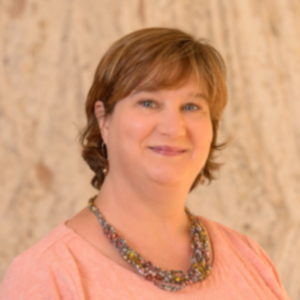 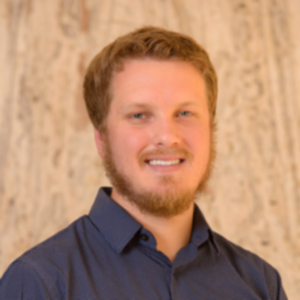 [Speaker Notes: We’ll talk more about some of the services we can offer you later but in case you don’t know us we are your health sciences librarians.]
Purpose
Identifying Gaps in the Research allows you to:
Consolidate known information
Informs your research decisions
Argument for funding
Background/Starting Out:
Do you have a research question?

What do we know about this topic?

Are you applying for a grant?
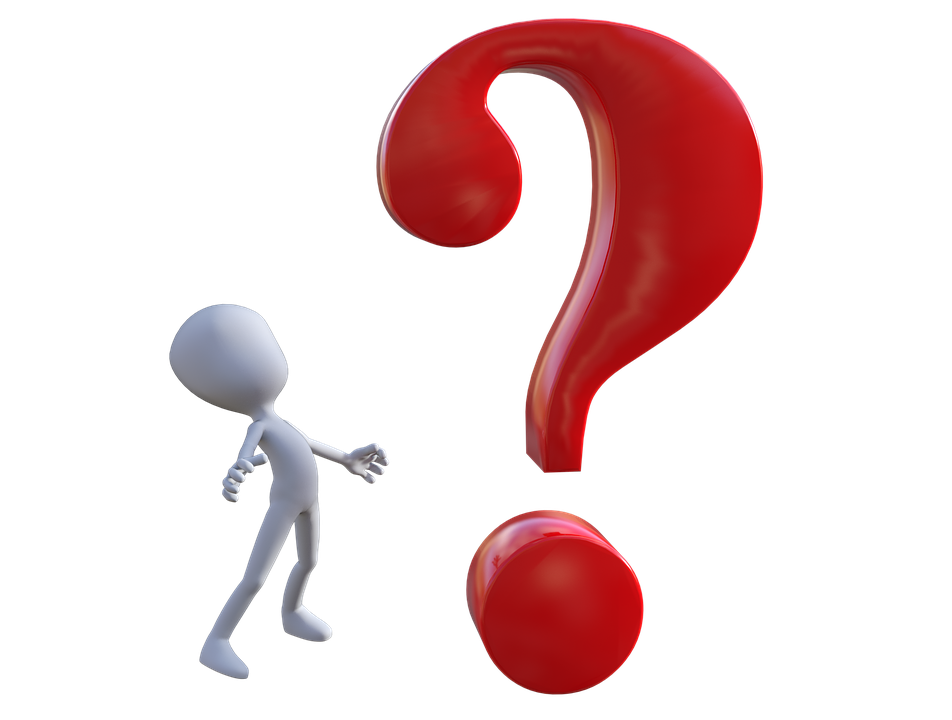 [Speaker Notes: If youre doing original research, lets you know if there is a need for this. Do you need to refine your question?
Do you want to ensure your question is unique?]
Methods to Identifying Gaps
Environmental Scan

Rapid Review

Systematic Review

Scoping Review
[Speaker Notes: Not limited to these 4 only but 3 of the 4 are great for starting out, easier to do. Etc.]
Environmental Scan
...is the art of systematically exploring and taking note of what is the external environment of your organization in part to better understand the nature of trends and deep drivers of change...ES are used to provide decision-makers with knowledge about current social, economic, technological and political contexts, and to identify any potential short- and long-term shifts…



Source: http://hlwiki.slais.ubc.ca/index.php/Environmental_scans
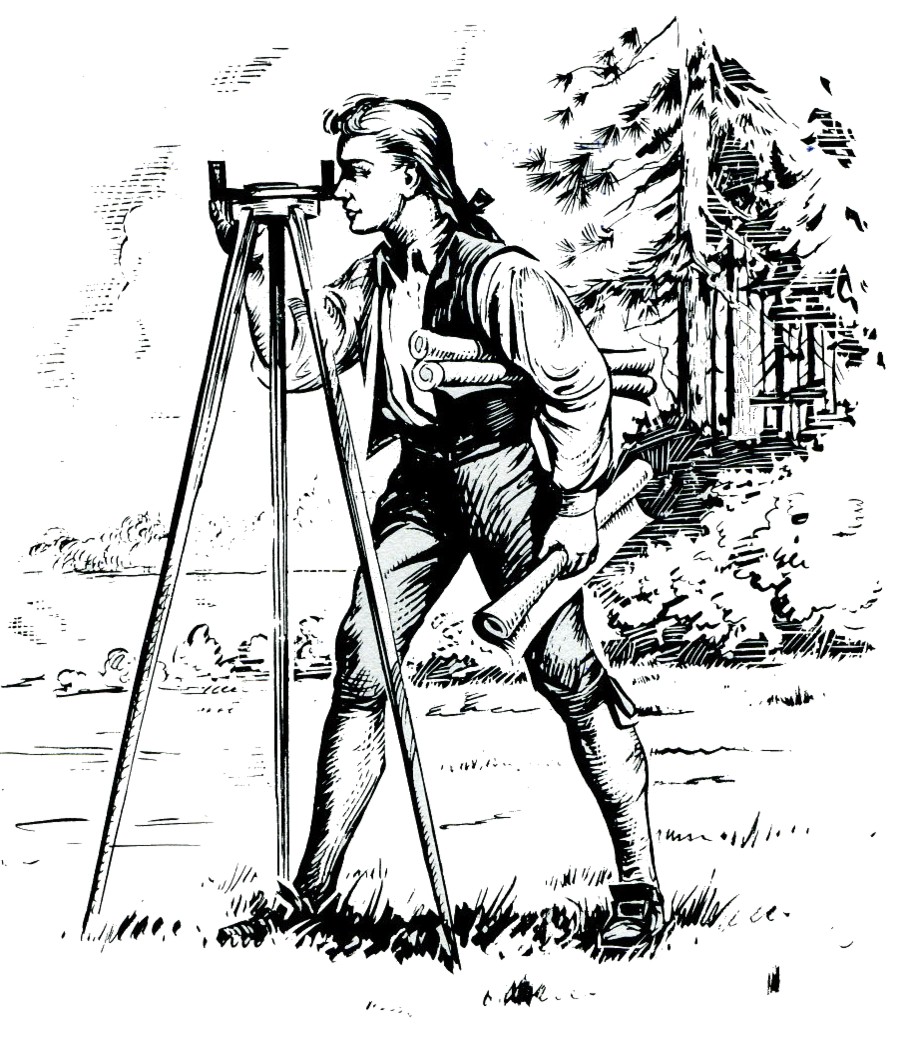 Rapid Review
...is a research methodology that uses shorter timeframes than for other evidence-based summaries. It provides a timely and valid view of evidence but sacrifices rigour. As such, RRs are both review and assessment, and respond to urgent clinical and public health-related questions. They aim to provide robust analyses of easily-retrievable evidence in less than six weeks...typically requiring fewer resources and funding…


Source: http://hlwiki.slais.ubc.ca/index.php/Rapid_reviews
[Speaker Notes: Zika virus example, FAST, not comprehensive, but are publishable, especially if new topic.]
Systematic Review
...is an investigation of a clearly-formulated question that uses methodical and explicit steps to identify, select, and critically appraise relevant research, and to collect and analyze data from any appropriate studies that may be found. 









Source: http://hlwiki.slais.ubc.ca/index.php/Systematic_review
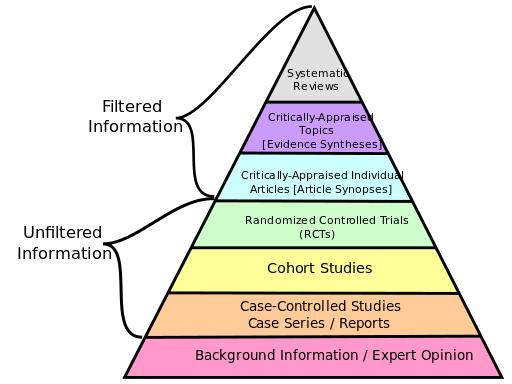 Systematic Review: Process
A series of searches for papers or studies 

A comparison of important features in each study against a list of inclusion and/or exclusion criteria

A detailed critical appraisal of each study for risk of bias and potential confounding factors

Detailed methodology must be documented for publication
[Speaker Notes: Removed this bullet point FYI if you want to say it still: Statistical methods (meta-analysis) may or may not be applied to analyze and summarize the results


Additionally, must have a team of individuals,]
Scoping Review
...are exploratory projects that systematically map the literature on a topic, identifying key concepts, theories and sources of evidence. SR aim to address broader, more complex, and exploratory research questions…[as opposed to] systematic reviews which are designed to answer precisely defined, narrow questions…










Source: http://hlwiki.slais.ubc.ca/index.php/Scoping_reviews
[Speaker Notes: Exploratory, broader topics.]
Scoping Review
Scoping Reviews are commonly used to better understand phenomena and to evaluate where research on the topic has or has not been completed. Scoping Reviews are often a first step in conducting a Systematic Review…






Source: http://hlwiki.slais.ubc.ca/index.php/Scoping_reviews
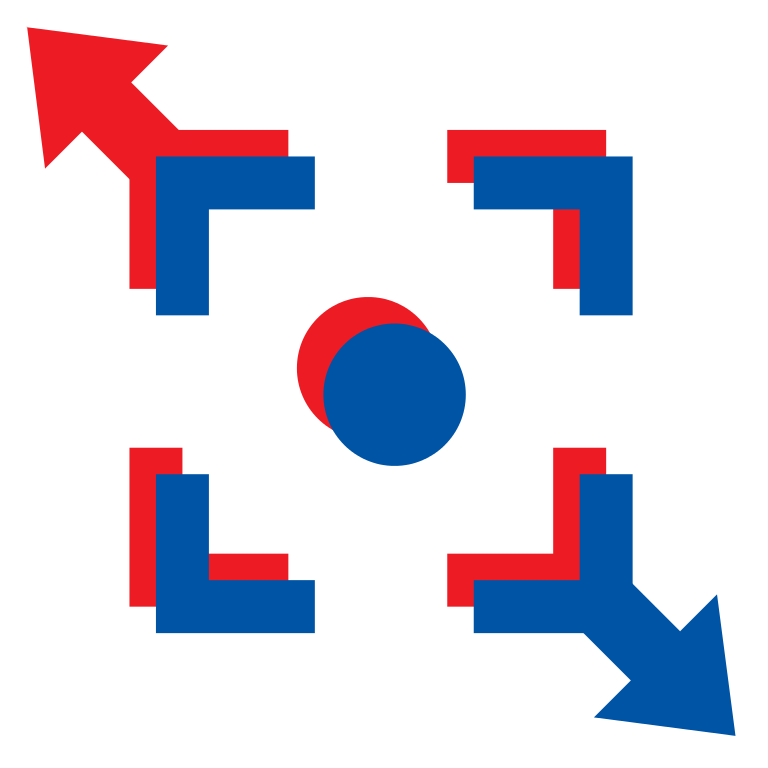 [Speaker Notes: Exploratory, broader topics.]
Scoping Review vs Systematic Review
Study question	    Often Broad		        Focused

Search Strategy  Systematic & transparent Systematic & transparent

Inclusion/exclusion 	       Flexible		  Defined a priori
	    criteria

Study appraisal	     None/minor		Yes

Synthesis		Typically qualitative	 Often quantitative










Source: http://hlwiki.slais.ubc.ca/index.php/Scoping_reviews
Identify Research Interests
Developing a clear question
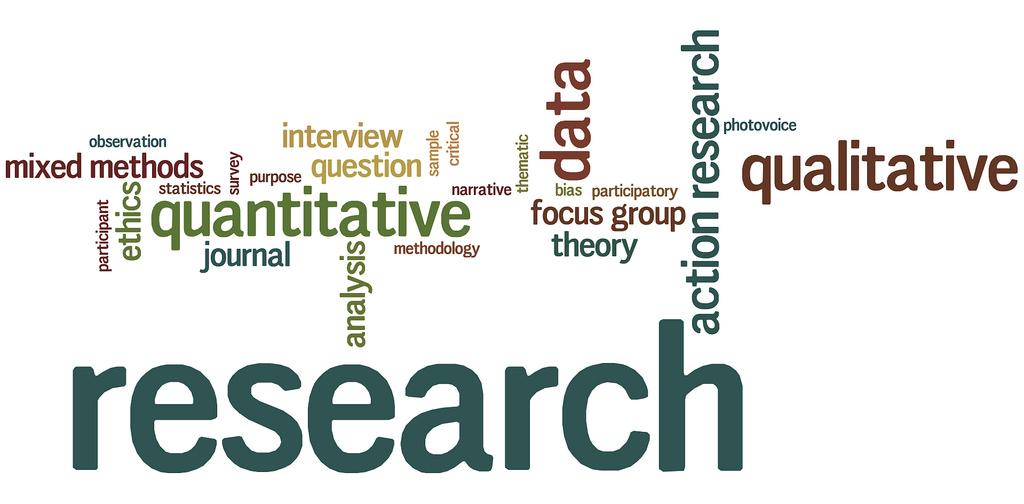 [Speaker Notes: Can alter question as you go.]
Planning your Review
Search Strategy (What databases will you search, keywords, subject terms, limits, etc.)

Inclusion Criteria & Exclusion Criteria

Documentation of process
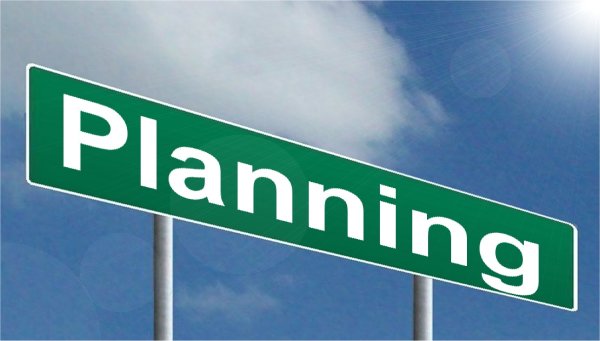 Planning your Review
Test Searches/background searches to inform your question and search strategy

Refine/alter question?
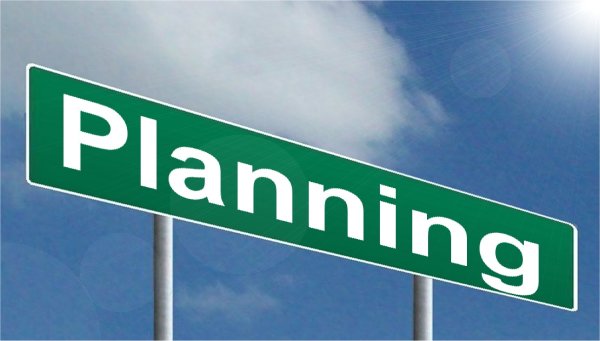 Conducting your Search
Search databases

Look for grey literature

Hand searching

Document everything!
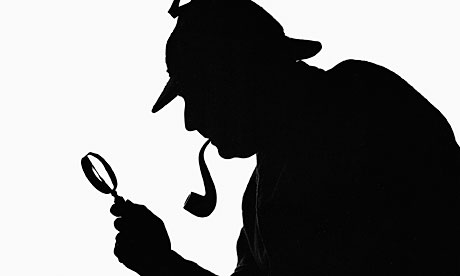 [Speaker Notes: We’re not going to tell you how to search because….sherlock holmes image...]
Analyzing your Search Results
Refer back to your criteria
Discover trends
Look for gaps
Follow Up Searches
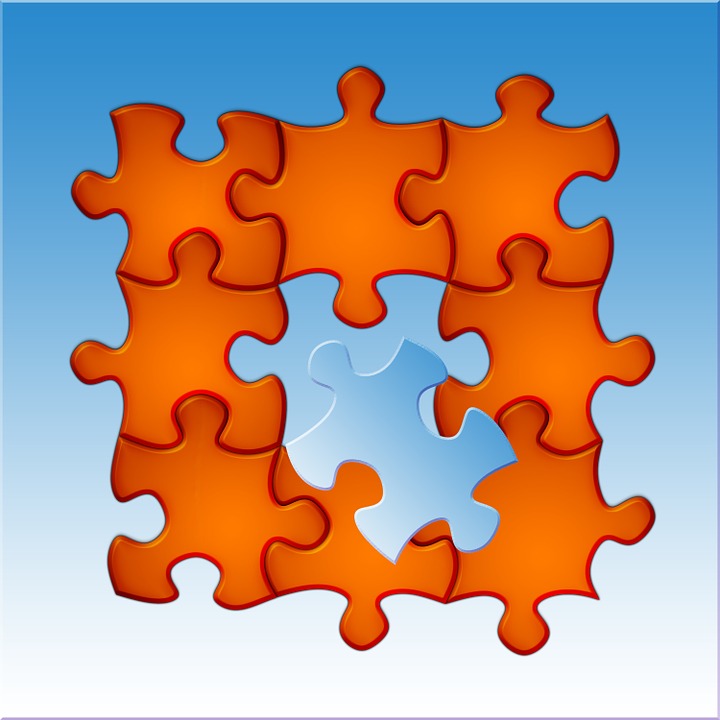 [Speaker Notes: What did you find? What didn’t you find? If you find a systematic cochrane review it’s covered. There was enough to even do a review.  How many articles met your criteria? Did you find anything? Use the gaps you find to justify your research, grants, etc. If there’s a ton of information maybe you do a systematic review instead of new original research.]
Additional Strategies/Tools
Set up Alerts
Sign up for ORCID ID
RefWorks
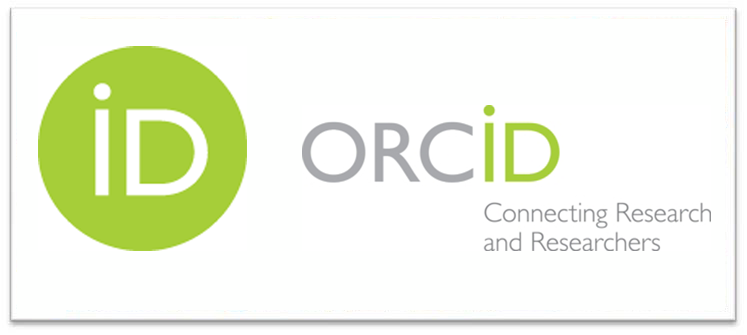 [Speaker Notes: Oricd ID source: http://library.cmu.edu/sites/drupal-live.library.cmu.edu/files/Orcid.png.]
What’s Next?
Organize information

Draft paper

Apply for grant(s)

Publish!

Plan the next round of research
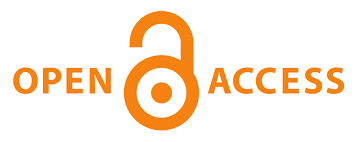 [Speaker Notes: Always act as if you are going to publish even if you don’t plan to...ya never know. And good practice because you are likely to be more organized, have all the information in case you are questioned by the grant funding agency, or others. After you’ve completed the scoping review you should be able to identify gaps in the research literature.  If you haven’t identified any gaps or found several systematice reviews or other in-depth comprehensive reviews on your topic then that might tell you.


- Shown to funders that you have done your background research and identified important gaps.
- Will help to inform your research question. Tweaks, changes, etc. broader.
-Used for writing lesson plan in relevant classes as example]
Selecting a Journal
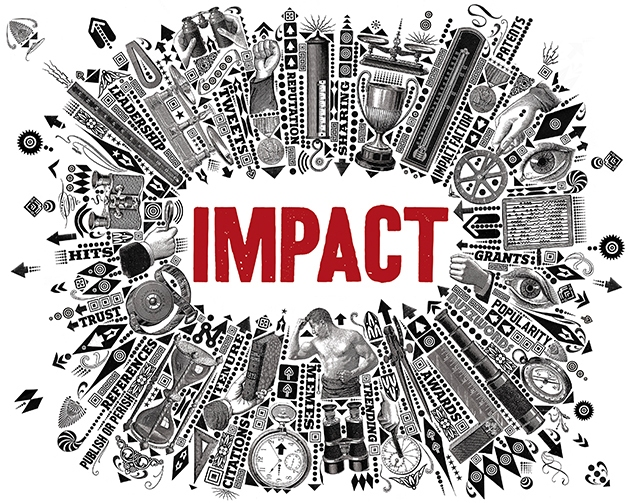 [Speaker Notes: Impace image source: http://blogs.lib.ucdavis.edu/schcomm/files/2013/10/main.jpg

I know a lot of faculty have to publish simply as part of their job requirements, but you also want to think about, what you are trying to accomplish, what difference are you trying to make, what goals do you have related to your publishing.
Check Impact Factor in Scopus and Web of Science.  
Think about your intended audience - do you want your article to be read by other nurses? Doctors? Policy makers?  Sometimes, I recommend publishing outside of a traditional nursing journal depending on the topic as in many cases you are preaching to the choir.]
Selecting a Journal
Talk to your Colleagues & Peers


Locate articles on your topic or similar topic and see what journals they are published in


Look at previously published articles from journals you are considering
Selecting a Journal
Avoid Predatory Publishers
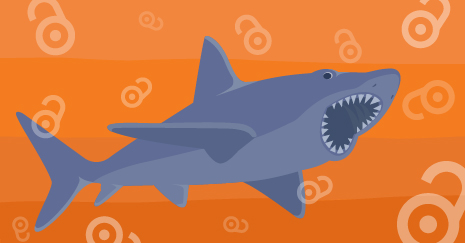 [Speaker Notes: Talk to your librarian if you have concerns or questions about a specific journal
Watch out for unsolicited journal messages
Image source: http://www.lib.sfu.ca/system/files/26696/Shark2.jpg]
Our Services
Teach advanced search skills
Advise on journal selection, scholarly communication, copyright, impact factor, & more
Consult on search strategy
Consult on information organization and planning stages
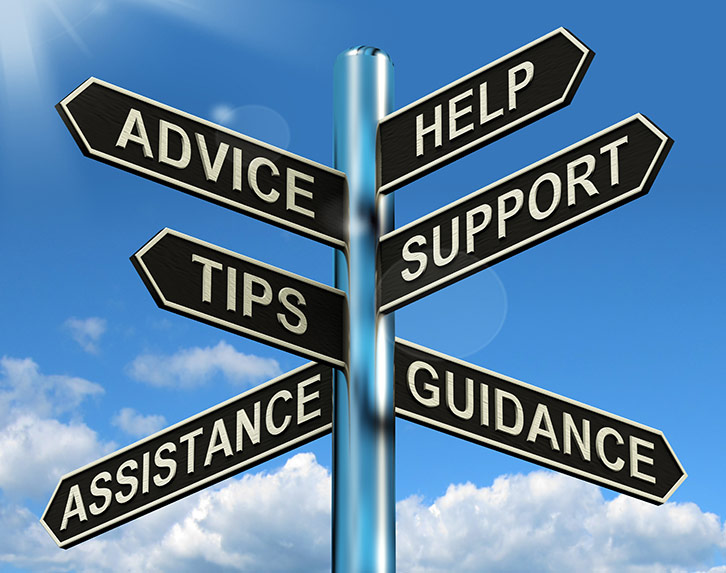 Questions? Discussion?
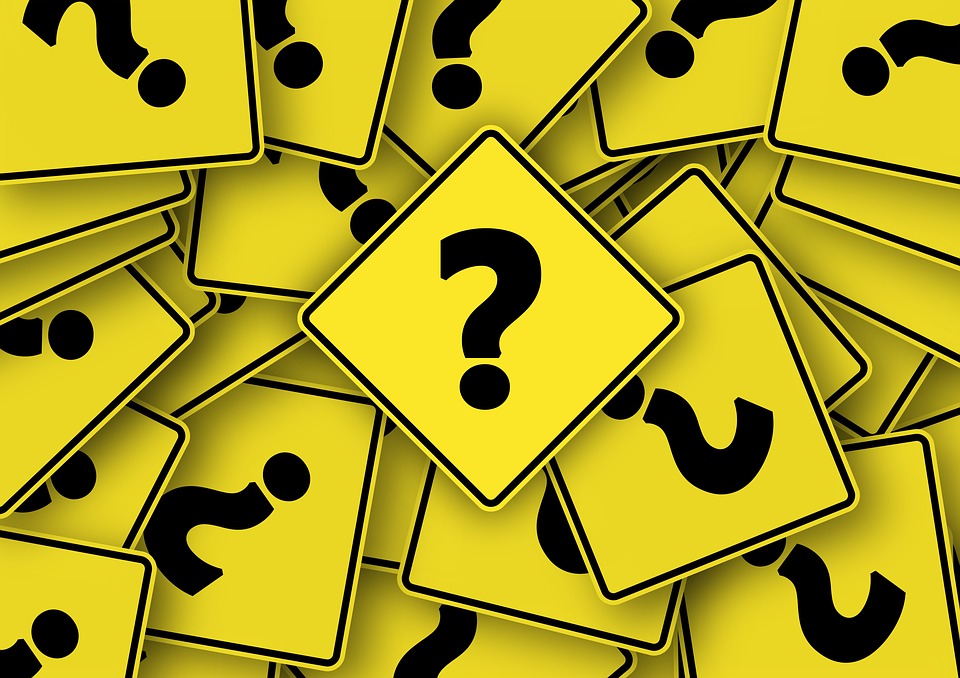 Sample articles
Environmental Scan
Rapid Review
Scoping Review
Systematic Review


Grant, M. J., & Booth, A. (2009). A typology of reviews: An analysis of 14 review types and associated methodologies. Health Information & Libraries Journal, 26(2), 91-108. doi:10.1111/j.1471-1842.2009.00848.x